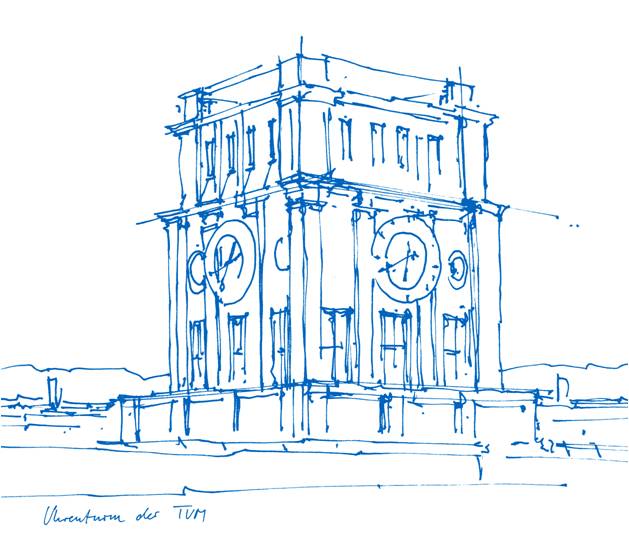 Referent
Technische Universität München
Fakultät für Musterverfahren
Lehrstuhl für Mustertechnik
Ort, Datum (Schreibweise: 01. Oktober 2022)
Referent
München, 01. Oktober 2022
Referent
München, 01. Oktober 2022
Title Page
Different Layouts for Title Page
Dr. rer. nat. Erika Mustermann (TUM) | kann beliebig erweitert werden | Infos mit Strich trennen
6
Contents
Different Layouts for Contents
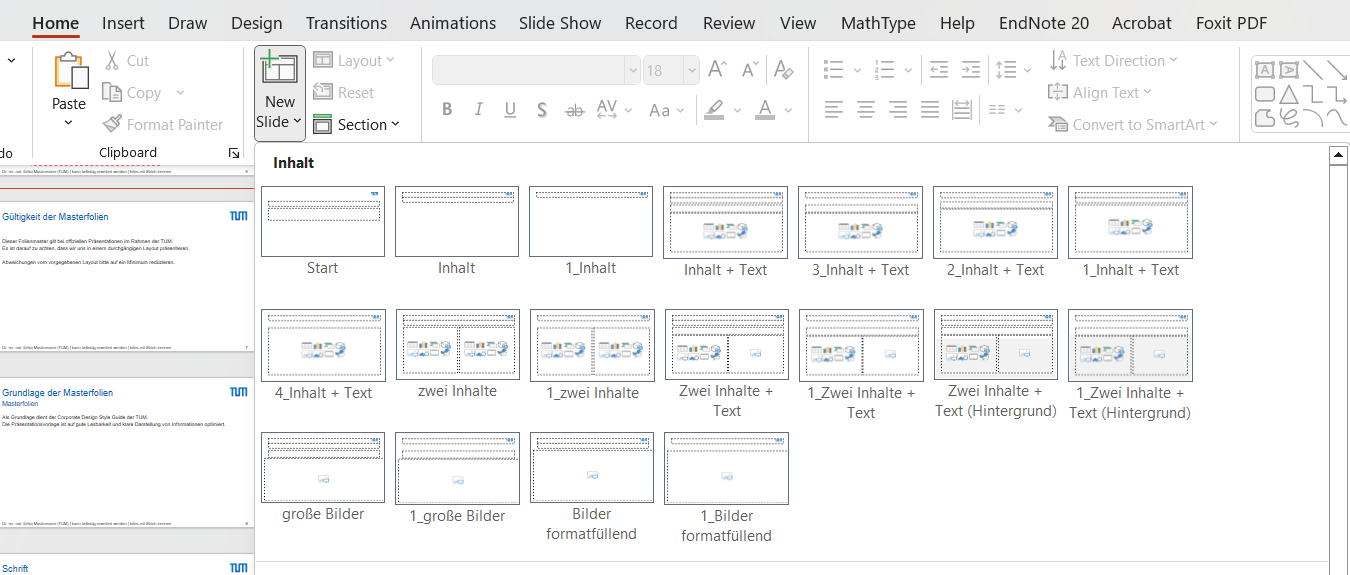 Dr. rer. nat. Erika Mustermann (TUM) | kann beliebig erweitert werden | Infos mit Strich trennen
7
Slide Master
Edit Layout in Slide Master when necessary
Dr. rer. nat. Erika Mustermann (TUM) | kann beliebig erweitert werden | Infos mit Strich trennen
8
Gültigkeit der Masterfolien
Dieser Folienmaster gilt bei offiziellen Präsentationen im Rahmen der TUM.Es ist darauf zu achten, dass wir uns in einem durchgängigen Layout präsentieren.

Abweichungen vom vorgegebenen Layout bitte auf ein Minimum reduzieren.
Dr. rer. nat. Erika Mustermann (TUM) | kann beliebig erweitert werden | Infos mit Strich trennen
9
Grundlage der Masterfolien
Masterfolien
Als Grundlage dient der Corporate Design Style Guide der TUM.Die Präsentationsvorlage ist auf gute Lesbarkeit und klare Darstellung von Informationen optimiert.
Dr. rer. nat. Erika Mustermann (TUM) | kann beliebig erweitert werden | Infos mit Strich trennen
10
Schrift
Schrift
Das Grundprinzip ist, Informationen bestmöglich zu transportieren. Dazu muss vor allem die Schrift einheitlich und für alle im Raum lesbar sein.
Schriftart: Arial
Schriftgrößen: 25 | 18 | 14 | 11
Zeilenabstand: 1,15mm

Die Einstellungen sind in den Textfeldern und Textfeldvorlagen dieses ppt-Masters als Standard eingestellt. Bei Diagrammen und Tabellen muss die Schriftgröße ggf. angepasst werden. Für Auszeichnungen im Fließtext kann auch fett markiert werden. Bei großer Distanz bzw. kleinem Präsentationsmedium kann der Schriftgrad notfalls proportional erhöht werden.
Dr. rer. nat. Erika Mustermann (TUM) | kann beliebig erweitert werden | Infos mit Strich trennen
11
Farben
Als erstes soll mit schwarz und weiß gearbeitet werden.Für Aufwändigere Darstellungen sind Farben mit Bedacht und in möglichst geringem Umfang einzusetzen.In diesem Folienmaster ist die Farbpalette festgelegt.

Zuerst mit den Primärfarben arbeiten.


Für z.B. komplexe Diagramme stehen noch Sekundärfarben zur Verfügung.


Gering im Einsatz sind die Akzentfarben.
Dr. rer. nat. Erika Mustermann (TUM) | kann beliebig erweitert werden | Infos mit Strich trennen
12
Texte
Kurze und knappe Texte, Fließtexte linksbündig, kein Blocksatz
Beispiel:
Tem soluptam, nisi as verum ereprehendam at acculpa quidisq uissit volupta tusdant utem as etur, odi odis es doluptiae dem nimaion con nossinctenis pora quam voloria consenimus blabore everfer epeliquo maio etur.
Dr. rer. nat. Erika Mustermann (TUM) | kann beliebig erweitert werden | Infos mit Strich trennen
13
Bilder - Allgemein
schlichte Darstellung von Informationen

reduzierte Farben

Rahmen und Überlagerungen nach Möglichkeit vermeiden
Dr. rer. nat. Erika Mustermann (TUM) | kann beliebig erweitert werden | Infos mit Strich trennen
14
Aufzählung
Bei kleinen Aufzählungen auf Aufzählungszeichen verzichten und ggf. zusätzliche Leerzeile
Nur die wesentlichen Punkte nennen und Themen auf verschiedene Seiten splitten.
Punkt 1
Punkt 2

Wenn Unterpunkte in einer Aufzählung nötig sind ist ein Einrücken mit – möglich
Unterpunkt 1
Unterpunkt 1
Unterpunkt 2

Bei größeren Listen die Standardeinstellung • verwenden
Unterpunkt 1
Unterpunkt 2
Dr. rer. nat. Erika Mustermann (TUM) | kann beliebig erweitert werden | Infos mit Strich trennen
15
Bilder
Bildbeschreibungoberer Bildrand: Begrenzung durch Text
Dr. rer. nat. Erika Mustermann (TUM) | kann beliebig erweitert werden | Infos mit Strich trennen
16
Bilder
Dr. rer. nat. Erika Mustermann (TUM) | kann beliebig erweitert werden | Infos mit Strich trennen
17
Bilder
Überschrift 2
Hier steht ein einleitender oder beschreibender Fließtext und nach Wunsch eine Aufzählung
Punkt 1

Punkt 2

Punkt 3

Punkt 4
Dr. rer. nat. Erika Mustermann (TUM) | kann beliebig erweitert werden | Infos mit Strich trennen
18
Bilder
Bildbeschreibungoberer Bildrand: Begrenzung durch Text
Dr. rer. nat. Erika Mustermann (TUM) | kann beliebig erweitert werden | Infos mit Strich trennen
19
Bilder
Bildbeschreibungoberer Bildrand: Begrenzung durch Text
Dr. rer. nat. Erika Mustermann (TUM) | kann beliebig erweitert werden | Infos mit Strich trennen
20
Nicht formatfüllende Bilder
Weißer bzw. transparenter Hintergrundmit genug Freiraum anordnen
Dr. rer. nat. Erika Mustermann (TUM) | kann beliebig erweitert werden | Infos mit Strich trennen
21
Bilder Format füllend - maximale Bildgröße
Dr. rer. nat. Erika Mustermann (TUM) | kann beliebig erweitert werden | Infos mit Strich trennen
22
Nicht Format füllende Bilder
Alternativ mit formatfüllendem Hintergrund: 5 % schwarz
Beschriftungen können zusätzlich neben den Bildern angebracht werden
Bilderklärung
Dr. rer. nat. Erika Mustermann (TUM) | kann beliebig erweitert werden | Infos mit Strich trennen
23
Tabelle – Beispiel 1
Tabelle ohne Farbe und kein Randinnerer Seitenrand links 0 cm, oben z.B. 0,5 cm (für genug Zeilenabstand innerhalb)
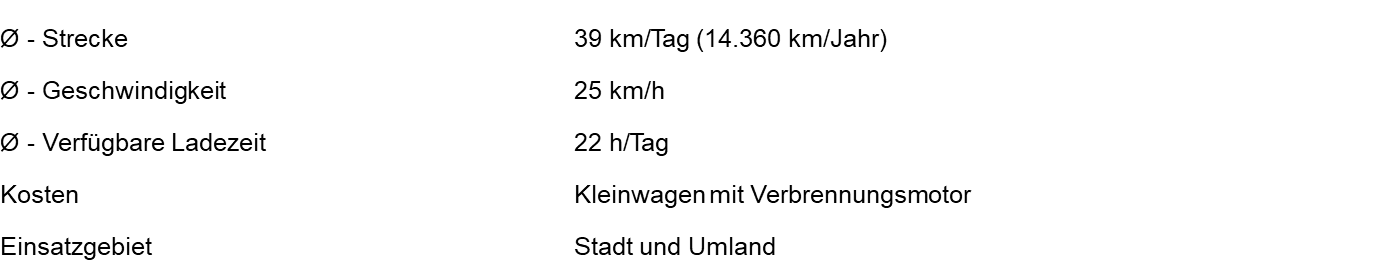 Dr. rer. nat. Erika Mustermann (TUM) | kann beliebig erweitert werden | Infos mit Strich trennen
24
Tabelle – Beispiel 2
Tabelle mit schwarzem Randinnerer Seitenrand links 0,15 cm, oben z.B. 0,5 cm (für genug Zeilenabstand innerhalb)
Dr. rer. nat. Erika Mustermann (TUM) | kann beliebig erweitert werden | Infos mit Strich trennen
25
Diagramme – Beispiel 1
Nach Möglichkeit linksbündig bleibenUnnötige Striche und Balken vermeiden
Dr. rer. nat. Erika Mustermann (TUM) | kann beliebig erweitert werden | Infos mit Strich trennen
26
Diagramme
Dr. rer. nat. Erika Mustermann (TUM) | kann beliebig erweitert werden | Infos mit Strich trennen
27